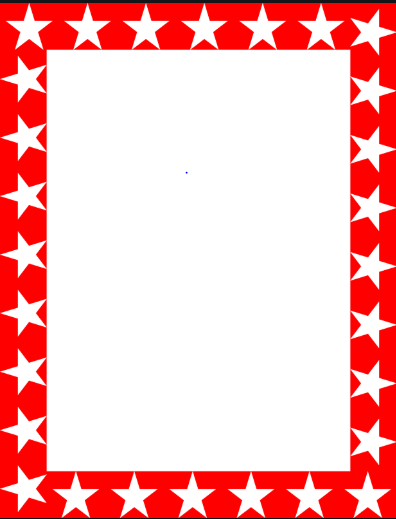 Wow Assembly:
Friday 1st April
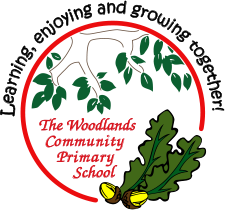 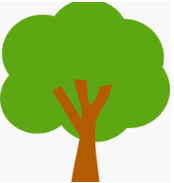 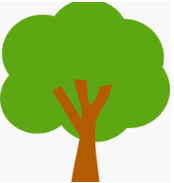 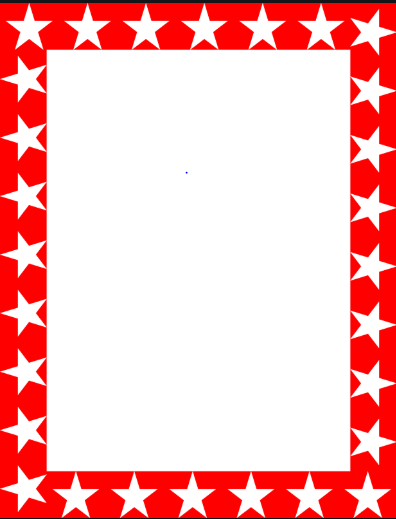 Phrase of the Week:
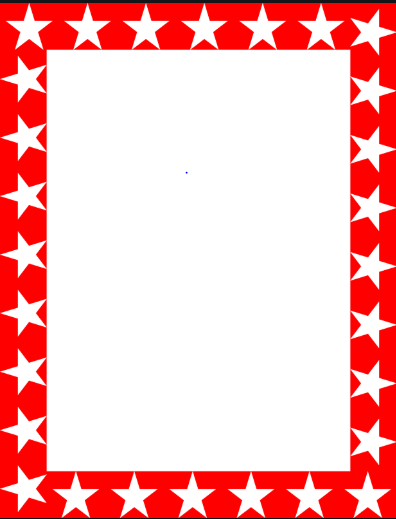 Green Cards!
Finley – Elm 
Alfie  – Elm 
Duke – Elm
Alaina – Elm
Ronnie- Elm 
Codi-Lee –Elm
Austin-Elm
Toby - Elm

Aspen-Anaya
Aspen-Violet
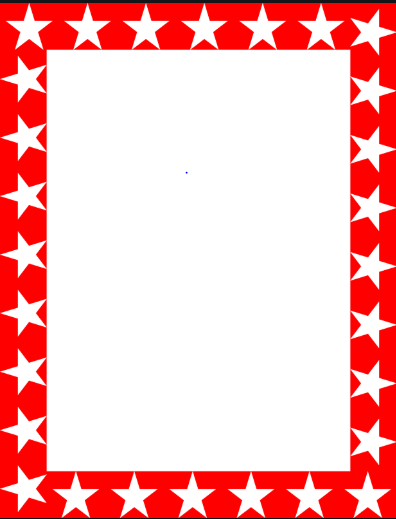 Scientists of the Week!
Oak –Casper
Ash – Parker
Birch – Felicity  
Pine – Freddie.S 
Elm –  Jaeden
Willow –  Riley WP
Spruce – Ava
Maple – Brandon
Redwood – Charley W  
 Chestnut – Amelia B
 Aspen-Sophia E
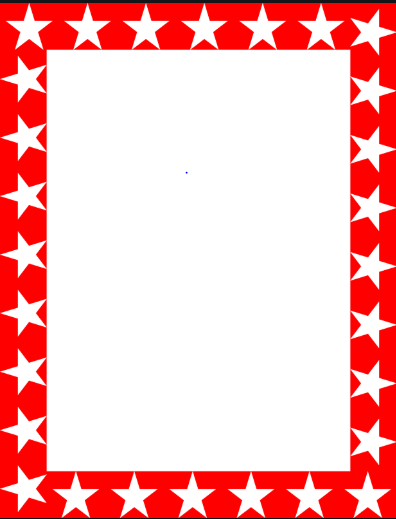 Weekly Team Points!
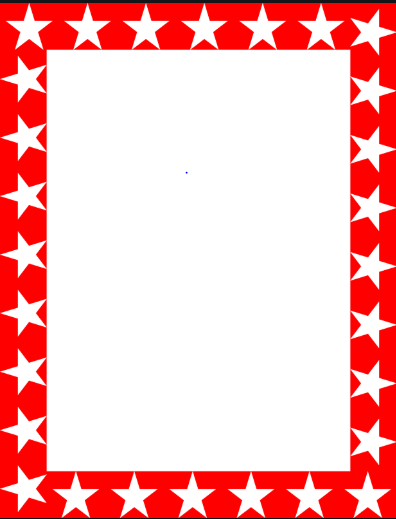 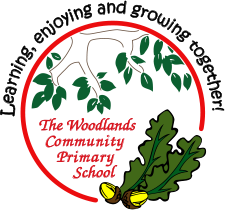 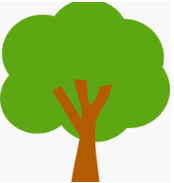 Oak
Maisie

For
Writing super instructions to help Humpty Dumpty get changed for PE.

Mrs Laffan                                      01.04.22
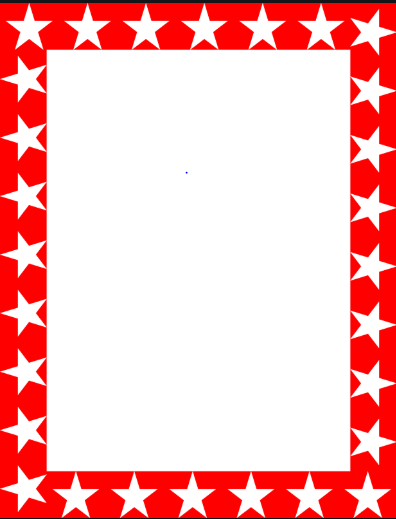 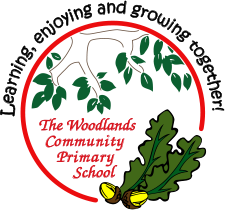 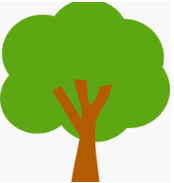 Ash
 Halle

For confidently creating number bonds to 10.


Miss Bailey and Mrs Salt                                    01.04.22
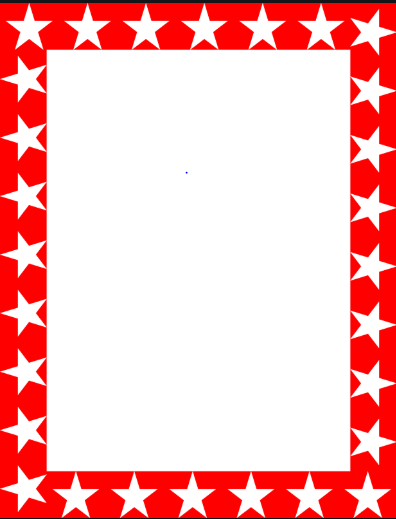 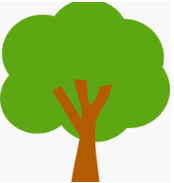 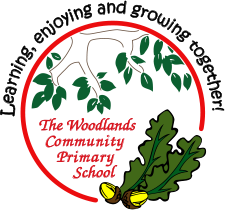 Ash Wow Work
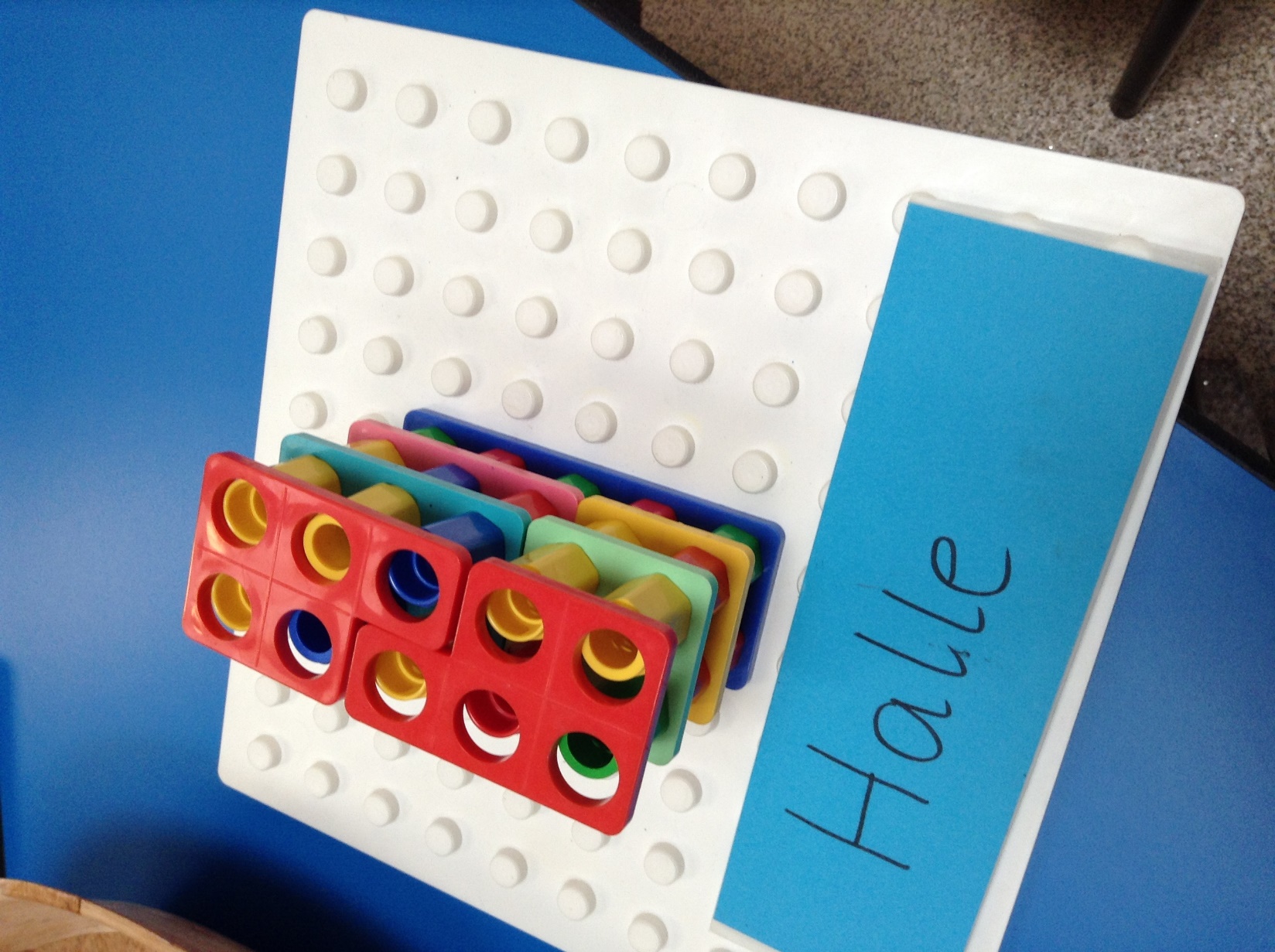 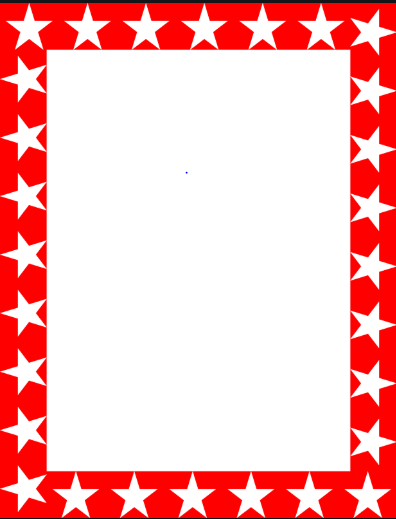 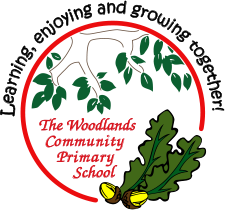 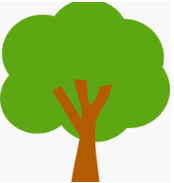 Elm
Esme

For showing passion when reading within Guided Reading. Esme always puts great effort into all of her tasks and takes great pleasure in reading a book within the classroom! 
Well Done Esme. 

Mr Grice                                    01.04.2022
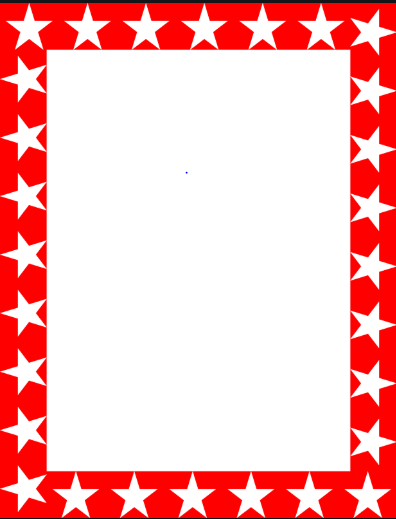 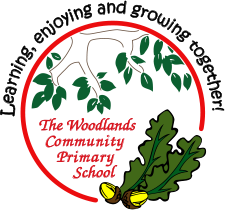 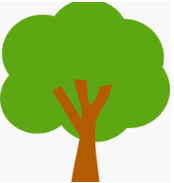 Birch

For
Emily
Emily has worked so hard to improve the quality and quantity of her writing. I’m so proud of you Emily! Well done! 


Miss Hewitt                                  01.04.22
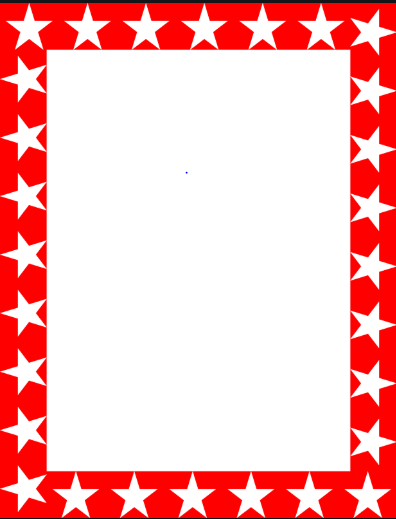 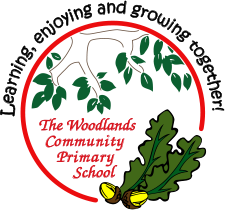 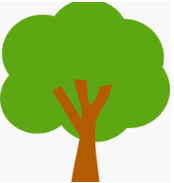 Pine
Nikola

For using excellence to improve handwriting and fine motor skills. Well done  


Mrs Leedham-Hawkes                                    01.04.22
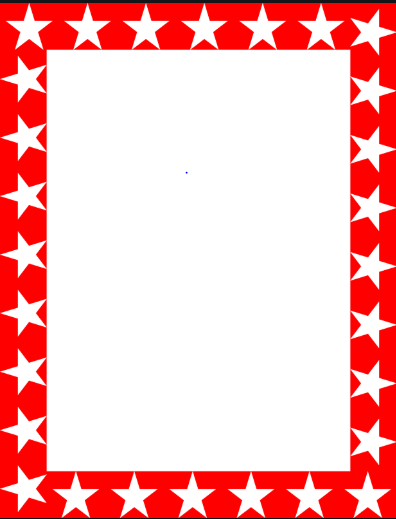 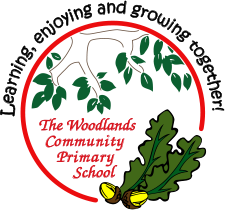 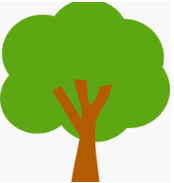 Maple

Lennon
For showing resilience and perseverance when learning about fractions and decimals.  Well done Lennon.


Miss Dawson                                  01.04.2022
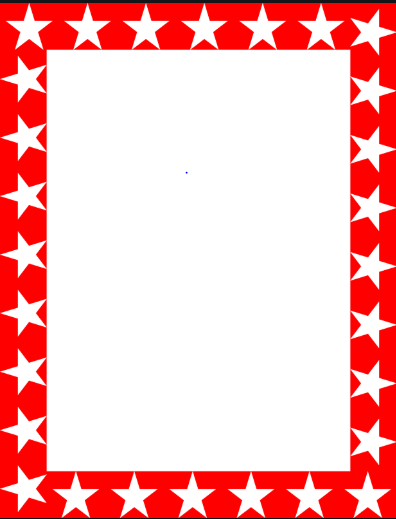 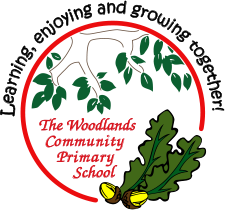 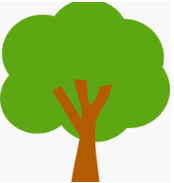 Willow
Kacey

For her super work in maths and showing her understanding when reasoning about decimals. 




Miss Fisher                                    01.04.2022
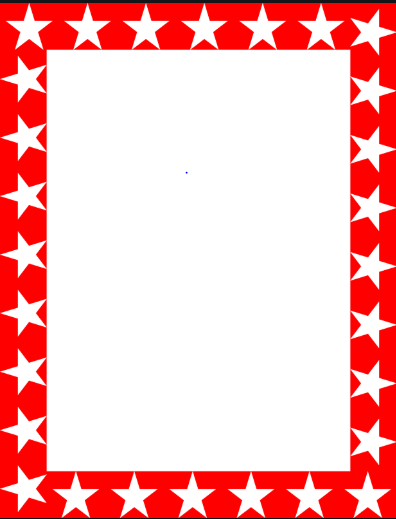 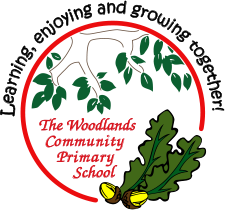 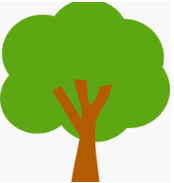 Spruce

Iyla 

Iyla always pushes herself to be the best she can be, and is a role model to everyone in Spruce. She works hard, and shows both passion and pride in her work. Keep up the hard work, Iyla!


Mr Draper                                            01.04.22
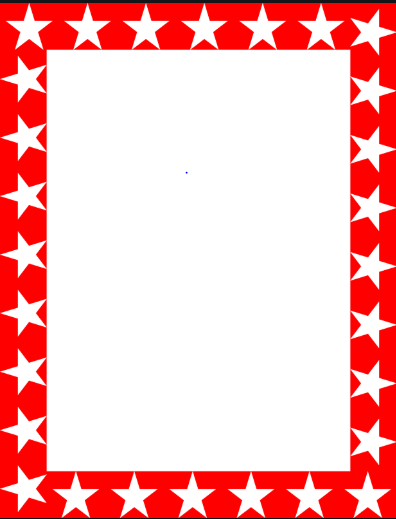 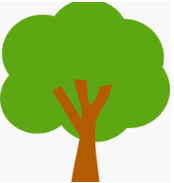 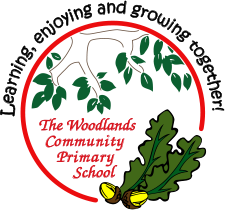 Spruce Wow Work
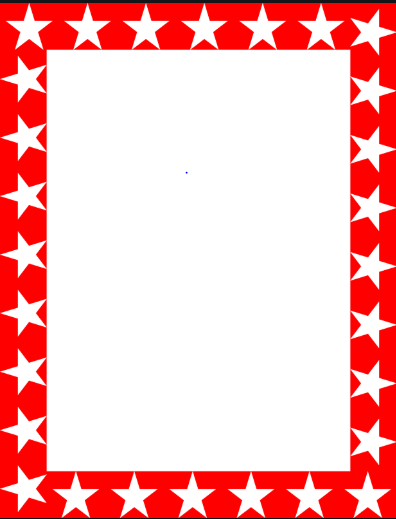 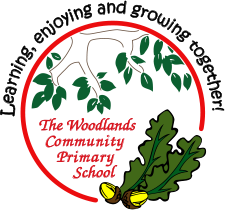 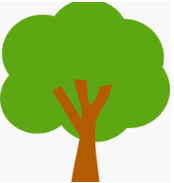 Chestnut

Cody

For displaying a good attitude towards his assessments this week and proved how well he can achieve when he puts his mind to the task set.
Well Done!


Mr Tennuci                                          1.4.22
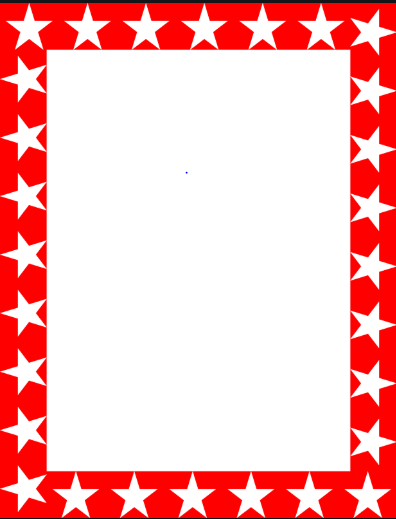 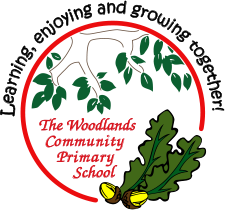 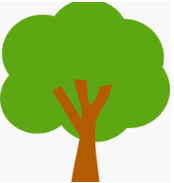 Aspen


Jake

For showing great respect and attitude towards his learning/peers this week. 


Miss Bennett & Mrs Read				01.04.2022
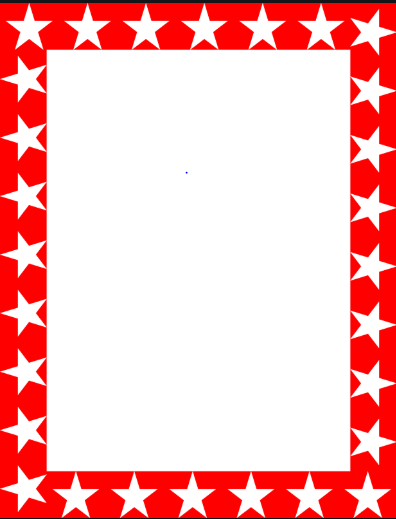 Redwood

Everyone!

For showing amazing resilience, empathy and commitment to learning through this week. Thank you to you all for treating each other with respect and kindness


Miss Shipley                                   01.04.22
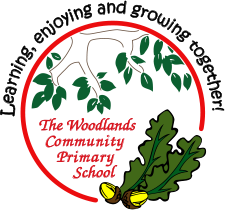 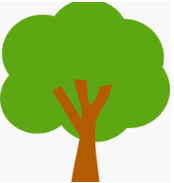 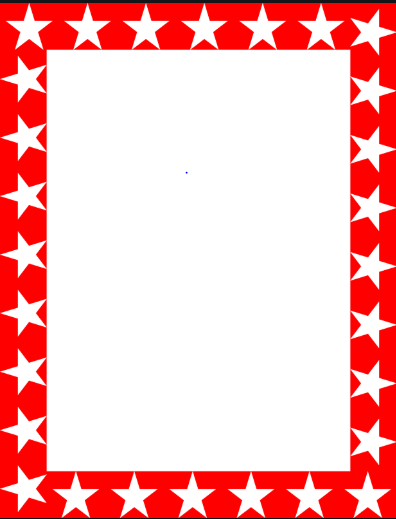 Next Week’s
Phrase of the Week:
!